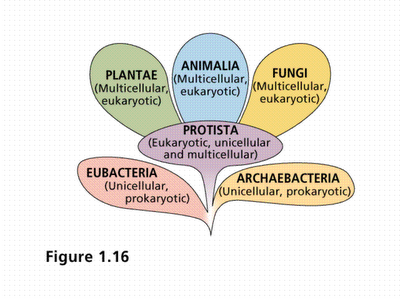 Classification
Chapter 9
Terms to Learn
Classification
Kingdom
Phylum
Class
Order
Family
Genus
Species
Taxonomy
Dichotomous Key
Classification
Classification is the arrangement of organisms into orderly groups based on their similarities
We classify so that scientists can answer questions about species and their characterisitics
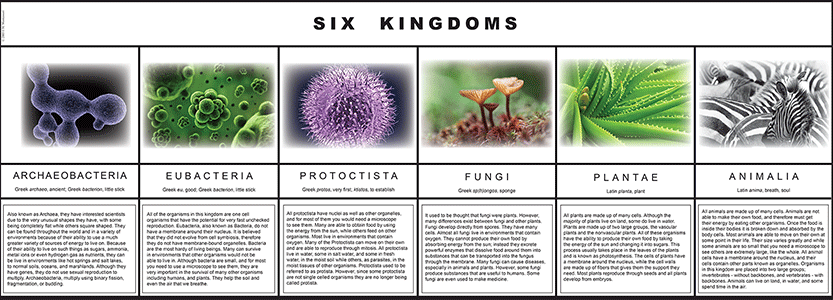 Levels of classification
Kingdom – largest most general group
Phylum – members of the same phylum are more like each other than another phylum
Class 
Order
Family
Genus
Species
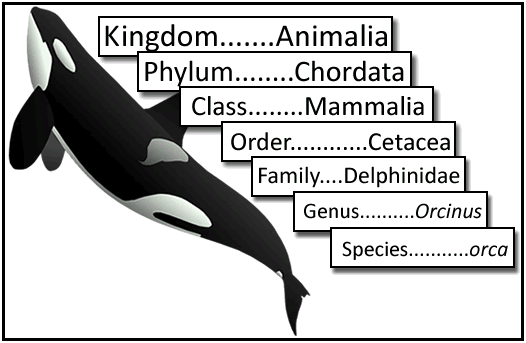 History of Classification
Carolus Linnaeus – Swedish physician and botanist who lived in the 1700’s
Founded taxonomy
Today we still classify based on presumed evolutionary relationships 
Branching diagrams – another way to show evolutionary relationships between organisms
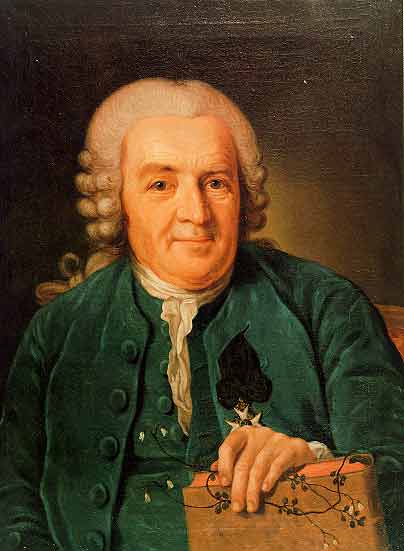 Scientific Names
Scientific names is always the same for a specific organism no matter how many common names it has
First part is the genus and the second name is the species
Elephas maximus – Indian Elephant first word is always capitalized and the second word is lowercase. Always italicized or underlined
Scientific names are in Latin or Greek
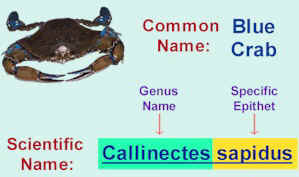 Dichotomous Key
Dichotomous key consists of several pairs of descriptive statements that have only two alternative responses
You must answer the questions to identify the organism
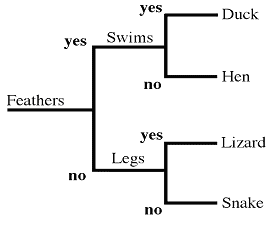 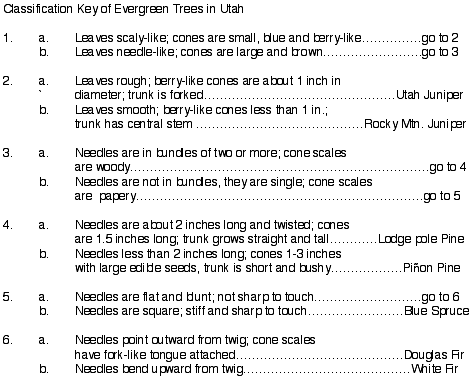 Section 2 - The Six Kingdoms
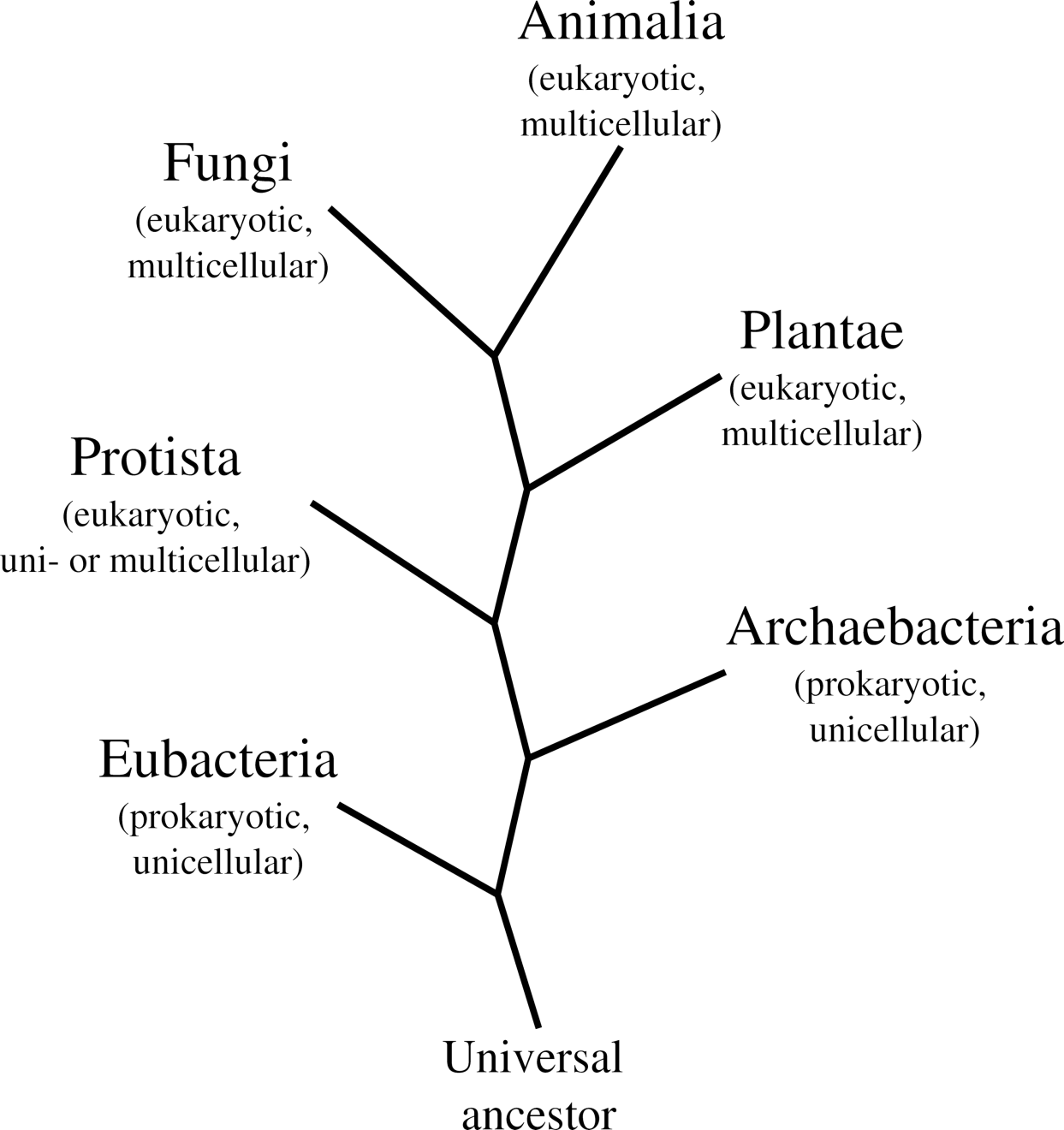 Terms to learn
Archaebacteria
Eubacteria
Protista
Plantae
Fungi
Animalia
Two Kingdoms of Bacteria
Bacteria are extremely small single –celled organisms that are prokaryotic ( no nuclei) 
Divided into Archaebacteria and Eubacteria 
Archaebacteria – have been on the planet at least 3 billion years old and lives in places where nothing else can survive
Eubacteria – Most of all the other bacteria
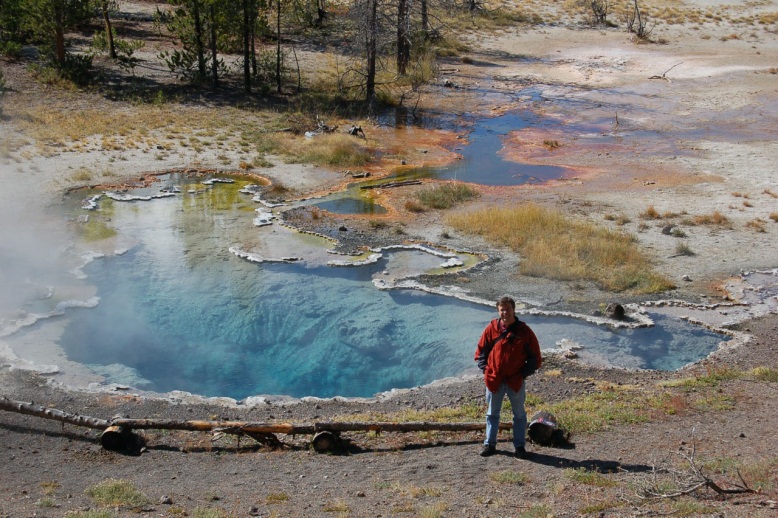 Protista
Called Protists and are single celled or simple multicellular organisms 
Unlike bacteria protists are eukaryotic (have a nucleus and membrane bound organelles
Contains all the eukaryotes that are not plants, animals, or fungi. 
Scientists think that the first protists evolved from ancient bacteria
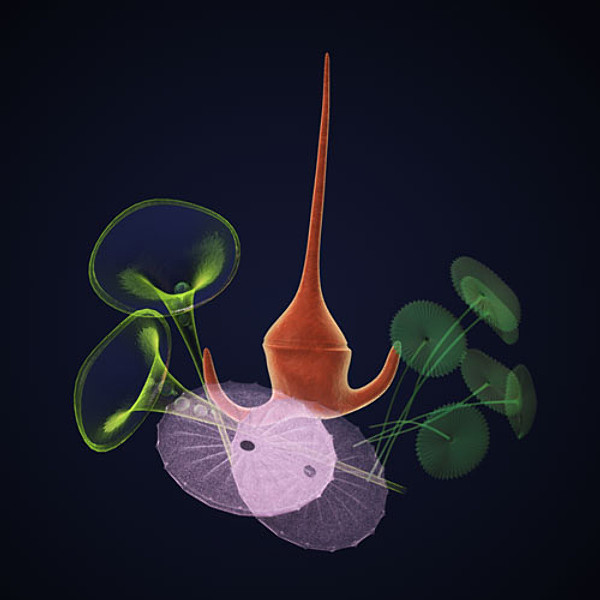 Plantae
Plants are complex multicellular organisms that are usually green and use the sun’s energy to make sugar by a process called photosynthesis.
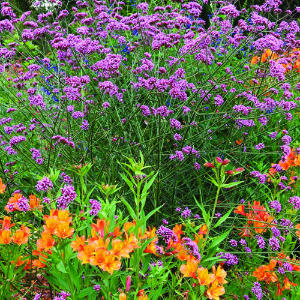 Fungi
Complex multicellular organisms that were originally classified as plants but fungi do not use photosynthesis but they do not have animal characteristics and therefore have a separate kingdom
Instead of using photosynthesis or eating their food fungi absorb their food after breaking them down with digestive juices
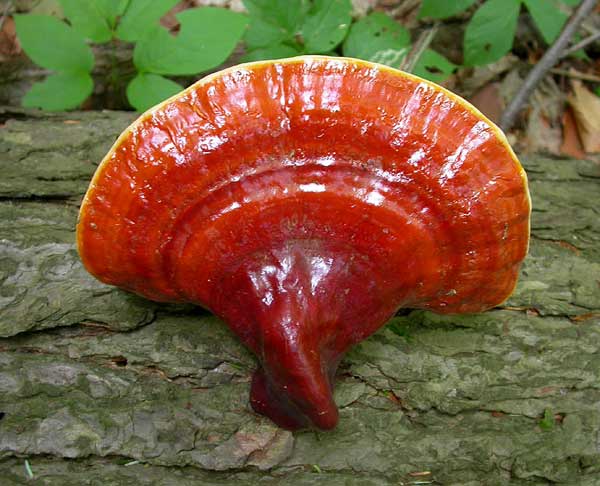 Kingdom Animalia
Complex multicellular organisms that have a nervous system: the cell also lacks a cell wall.
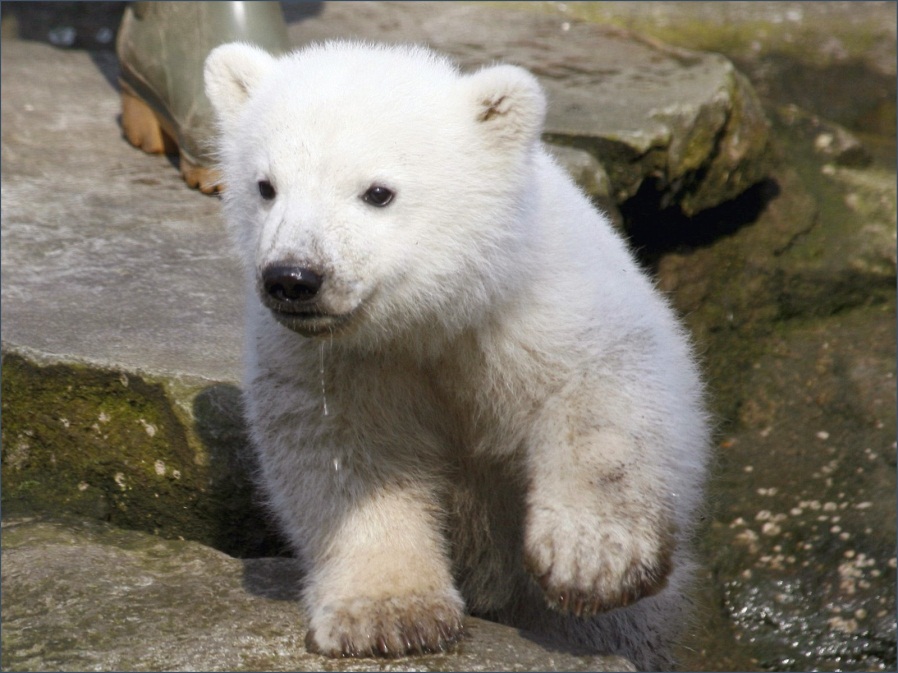 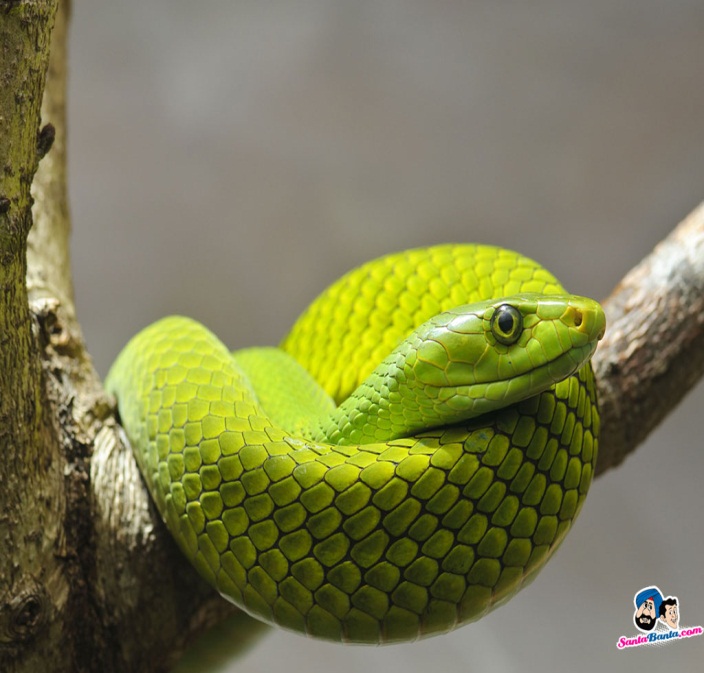 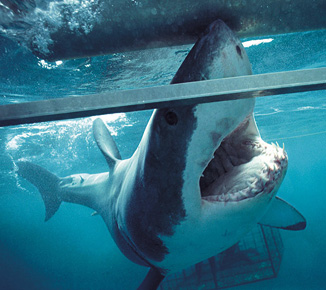